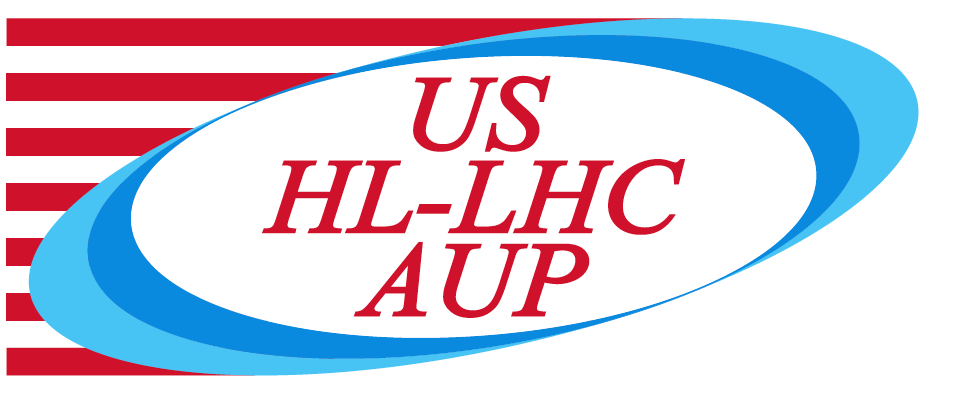 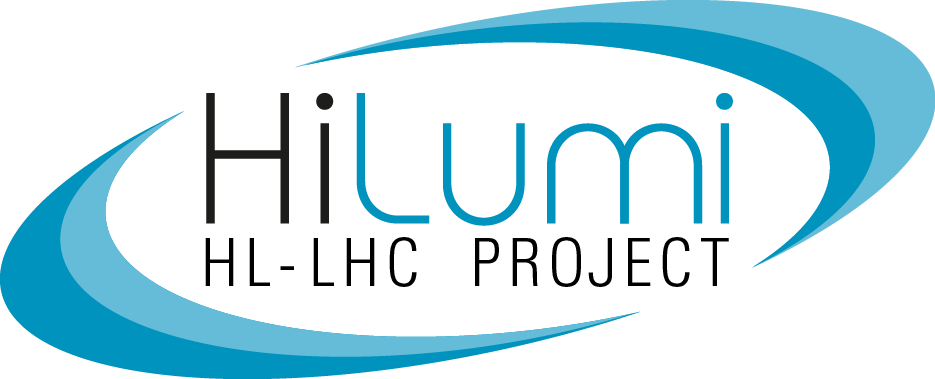 302.4.04 – Cryo-assemblies Horizontal TestWeekly status report
Guram Chlachidze
Aug 12th, 2024
CA02 controlled cooldown
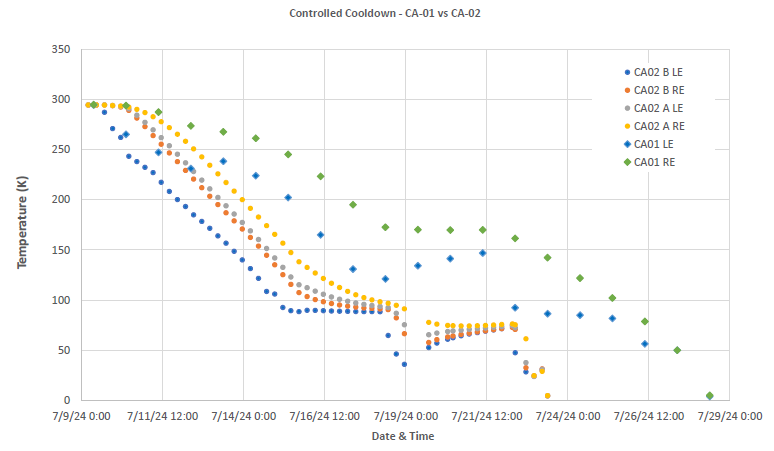 CA01
CA02
18 g/s
9 g/s
CrowdStrike
2
Next Steps
HVWT (Hi-pot) passed successfully at 1.9 K

SSW measurements completed at 4.5 K 

Metrology measurements this morning. Post-alignment SSW measurements	- Done

Connecting HFU/CLIQ cables, complete QLM verification – Done

Clean/silver plate Copper flags and connect flexible power leads – Done

QP tests: ramps to 1 kA and 6 kA - Done

Splice resistance measurements – Done  

Ramp to acceptance current
3
1.9 K Operation summary
Estimated operation time at 1.9 K in two test cycles is ~144 hours
Optimistic estimate, without quenches, trips and any kind of issues

Week of Aug. 5: Planned 32 hours, delivered 17 hours

Planned Test Completion Date – Oct. 10
CA-02 transportation from IB1 to ICBA

Expected Test Completion Date – Oct. 12
Based on remaining 1.9 K operation time
4
New Cold Box (ALAT) Status
ALAT Cold Box is operational, still running on reduced make rate

First liquid transfer from ALAT CB to LHe reservoir performed on Friday, Aug. 5
5